Manche 1 hockenheim
Resultats classements et points de la manche 1
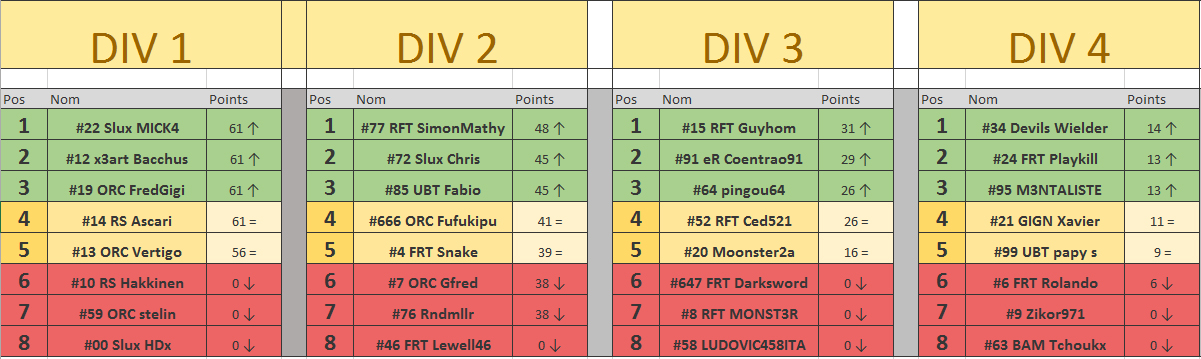